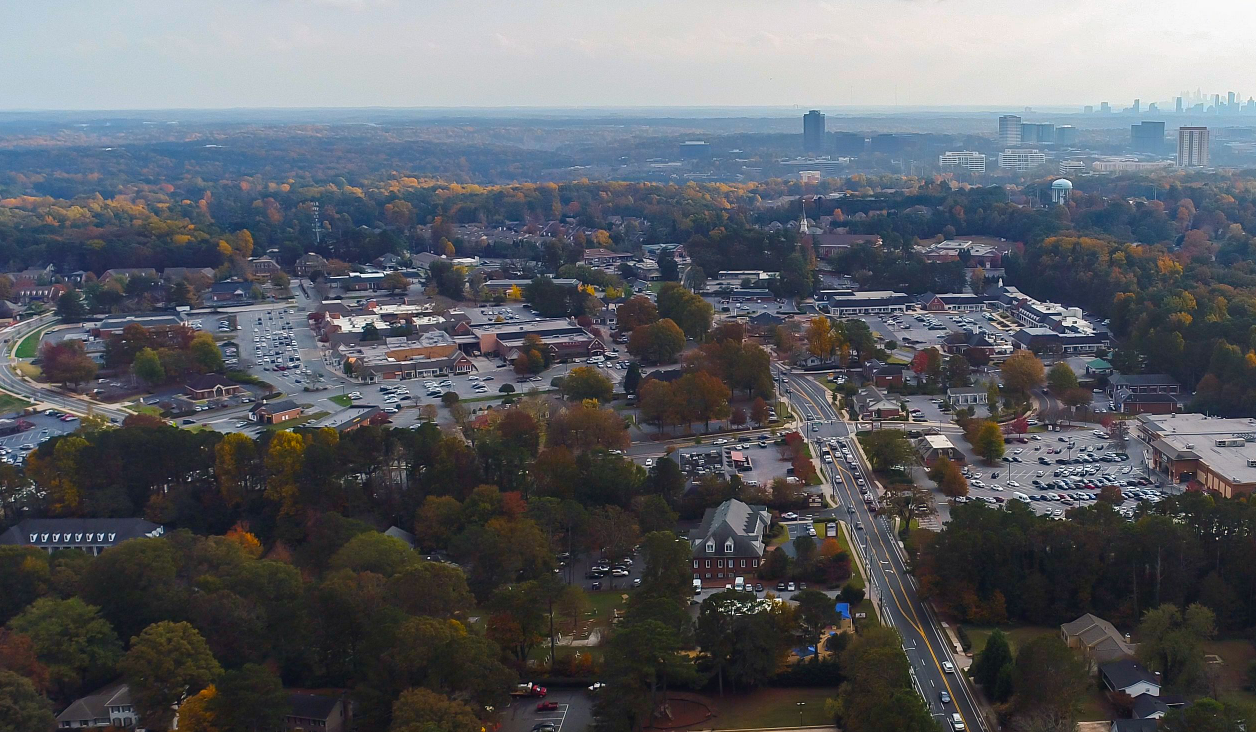 Dunwoody Village
City Council Retreat
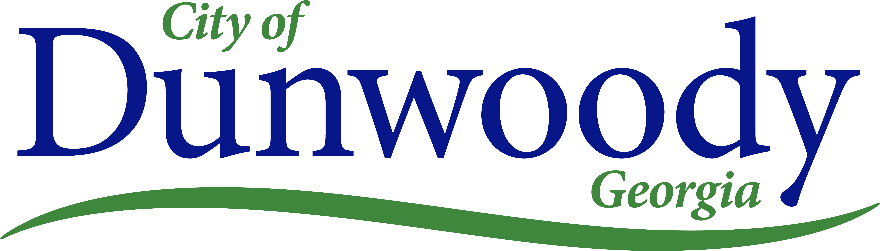 Master Plans
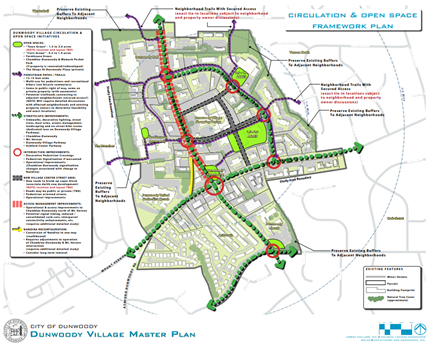 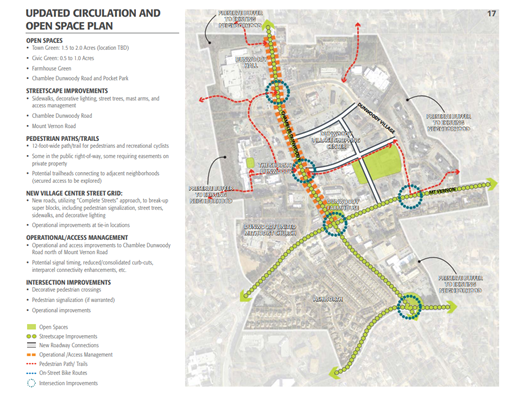 2011 LCI Master Plan 
2016 LCI Update
2018 Survey & Charrette
2020 Master Plan Update
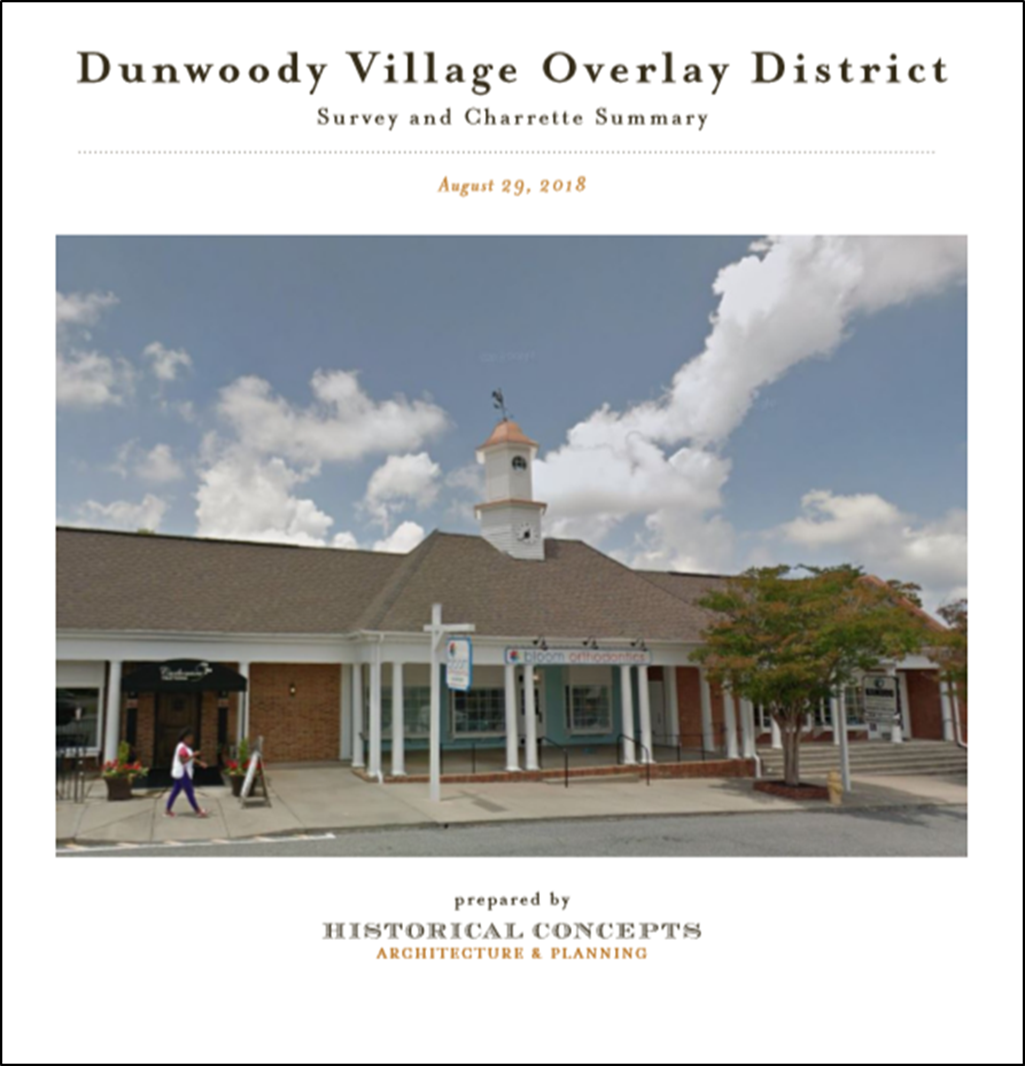 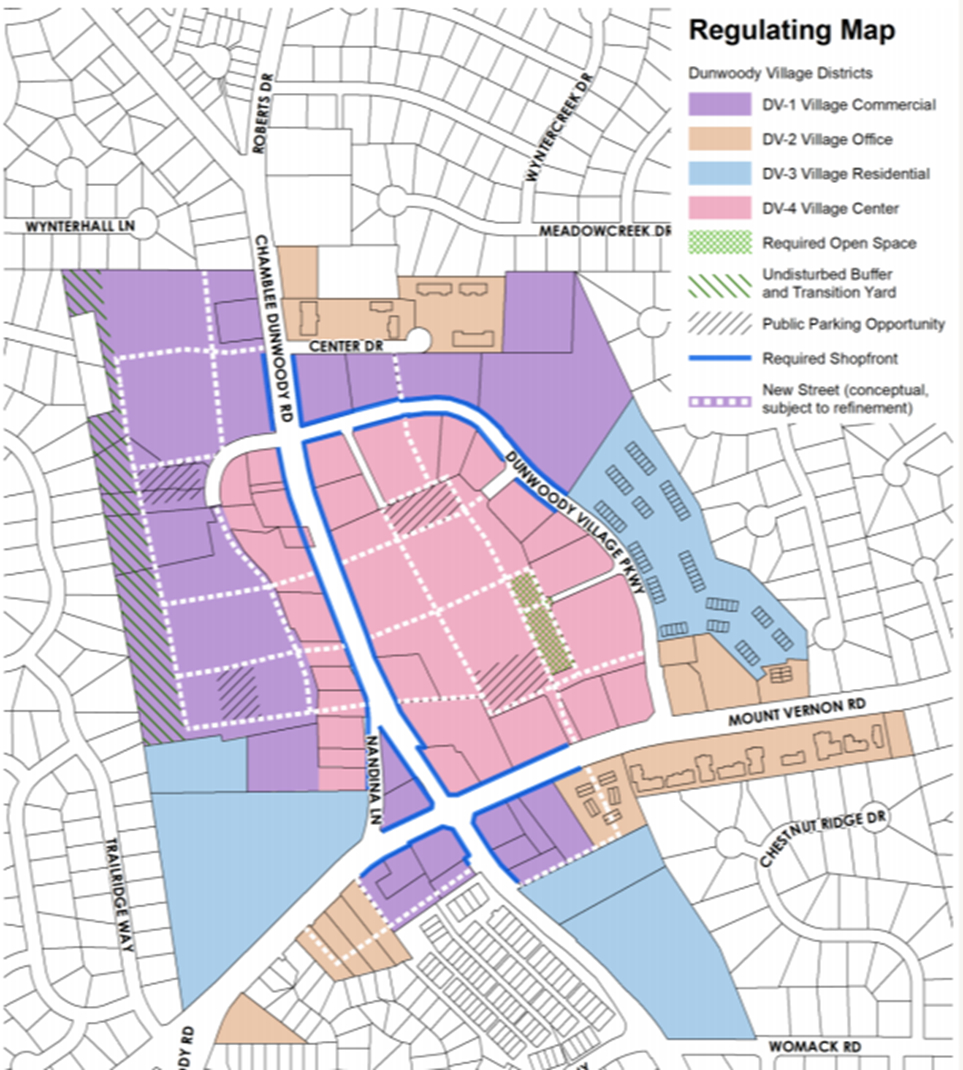 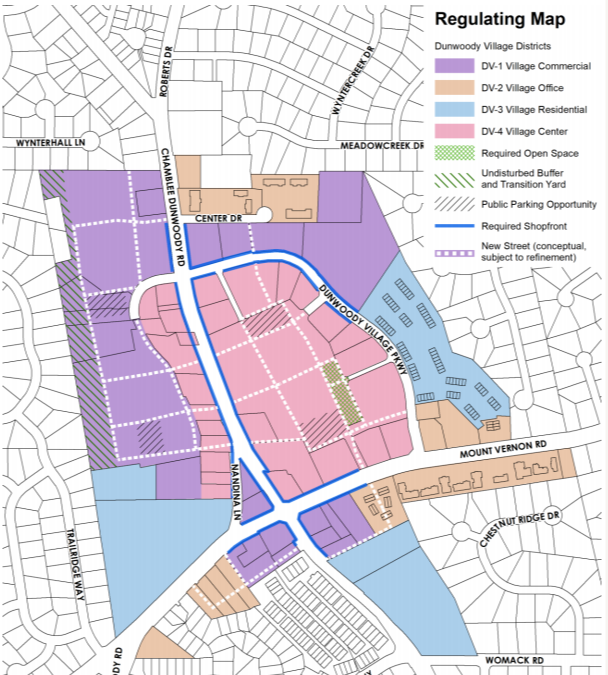 Priority Projects
Pedestrian Improvements
Street Grid
Parking Solutions
Park / Green Space / Plaza
Placemaking & Activation
Questions
Momentum in the Village is at an all time high. How does the City keep the momentum moving forward? 

Prioritize Public Investments that leverage current and future Private Investments. 

The vision for the scale of redevelopment of Dunwoody Village will shape the direction for public improvements: 
Incremental versus Sweeping Redevelopment
Next Steps
$75,000 Budget for Public Works to design Pedestrian and Street Grid projects

Joint full-day retreat with Dunwoody Development Authority 

2023 Budget for Street Grid and Pedestrian Improvements 

Create Dunwoody